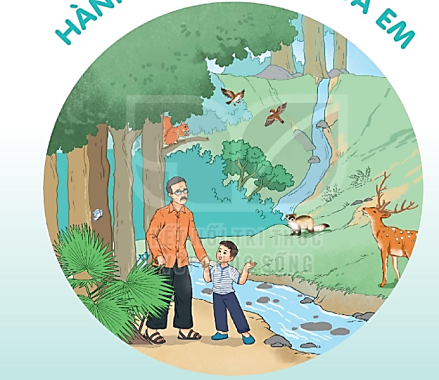 CHỮ HOA U,Ư
Viết chữ hoa U,
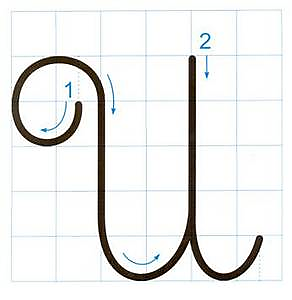 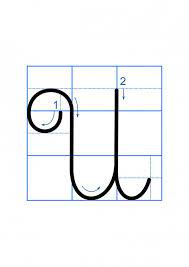 Viết chữ hoa U (Cỡ vừa)
Viết chữ hoa U (Cỡ nhỏ)
Viết chữ hoa Ư (Cỡ vừa)
Viết chữ hoa Ư (Cỡ nhỏ)